Penjaminan Mutu dengan 
standar ISO 9001:2008
Basirun, Mkes
Pelatihan TENAGA ADMINISTRASI AKADEMIK PTS KOPERTIS WILAYAH VI Salatiga, 2-5 oktober 2012
materi
Pemahaman standar ISO 9001:2008
Pemahaman sistem penjaminan mutu
Pemahaman mutu
iso
The international organization for standardization
Jenis iso
Iso 9001; standar sistem mutu
Iso 14001; manajemen lingkungan
Iso2200; standar persyaratan manajemen makanan dan minuman
Iso/iec27001; standar manajmen keamanan sistem informasi
Iso 19011; standar audit
STANDAR ISO 9001:2008
SISTEM MANAJEMEN MUTU
(SMM), untuk semua organisasi
Sistem manajemen mutu (SMM)
Untuk perbaikan manajemen organisasi dengan mengacu pada standar organisasi internasional
Perbaikan/ peningkatan terus menerus untuk semua sistem dalam organisasi
Aktifitas selalu direncanakan dan tercatat
standar
4.1 Persyaratan Umum, Organisasi
4.2.2 Pedoman Mutu (PM)
4.2.3 Pengendalian Dokumen
4.2.4 Pengendalian Catatan Mutu
5.1 Komitmen Manajemen
5.3 Kebijakan Mutu
5.4.1 Sasaran Mutu
5.4.2 Perencanaan Sistem Manajemen Mutu
5.5.1. Tanggung jawab dan wewenang
5.5.2. Wakil manajemen
5.5.3 Komunikasi internal
5.6 Tinjauan Manjemen
5.6.2. Masukan tinjauan
5.6.3. Keluaran tinjauan
6 Manajemen Sumber daya
6.1. Penyediaan sumber daya
6.2 Sumber Daya Manusia
6.2.2. Kompetensi, kesadaran dan pelatihan
6.3. Prasarana
6.4. Lingkungan kerja
7 Realisasi Produk
7.1. Perencanaan realisasi produk
7.2.1. Penentuan persyaratan yang berhubungan dengan produk
7.2.2. Tinjauan persyaratan yang berkaitan dengan produk
7.2.3 Komunikasi dengan pelanggan
7.3 Desain dan Pengembangan
7.3.1 Desain dan perencanaan pengembangan
7.3.2 Masukan desain & pengembangan
7.3.3 Hasil desain dan pengembangan
7.3.4 Evaluasi desain dan pengembangan
7.3.5 Verifikasi Desain dan Pengembangan
7.3.6 Validasi Desain dan Pengembangan
7.3.7 Pengendalian terhadap perubahan desain dan pengembangan
7.4 Pembelian
7.4.1 Pengendalian terhadap pembelian
7.4.2 Informasi pembelian
7.4.3 Verifikasi terhadap produk yang dibeli
7.5.1. Pengendalian produksi dan penyediaan jasa
7.5.2  Validasi proses produksi dan jasa
7.5.3  Identifikasi dan mampu telusur
7.5.4  Barang milik pelanggan
7.6 Pengendalian alat pengukuran dan pemantauan
8. pengukuran dan analisis
8.2 Pengukuran dan pemantauan
8.2.1 Kepuasan pelanggan
8.2.2. Audit Internal
8.2.3 Pengukuran dan pemantauan proses
8.2.4 Pengukuran dan pemantauan produk
8.3 Pengendalian ketidaksesuaian
8.4 Analisa data
8.5 peningkatan
8.5.1 Perencanaan untuk peningkatan berkesinambungan
8.5.2 Tindakan koreksi
8.5.3 Tindakan pencegahan
Mengapa standar SMM iso dibutuhkan?
Untuk menjamin kualitas sistem
Mengapa kualitas dibutuhkan?
Pertanyaan penting
mengapa perlu berkualitas?.
Apa kualitas itu?
Bagaimana cara melakukan manajemen berkualitas?
Apa yang berkualitas?
Apakah orang lain sudah mengatakan pendidikan  kita berkualitas?
Apa langkah-langkah menuju kualitas?
Dengarkah keluhan pelanggan sekarang?
Kualitas  diperlukan :
Kebutuhan mhs
Kebutuhan masyarakat
Kebutuhan yayasan
Kebutuhan pelanggan kebutuhan stake holder
Islam mengajarkan”barang siapa yang mengerjakan hari ini lebih baik dari hari kamarin merekalah yang beruntung”
Adanya kompetitor
Menghindari mal praktek
memenuhi persyaratan pemerintah (akreditasi)
Memenuhi persyaratan mutu global
Apa yang berkualitas    itu?
Kualitas yang dibutuhkan, Standar Nasional Pendidikan:
Komponen standar isi 
Komponen standar proses
Komponen standar kompetensi lulusan
Komponen standar pendidik dan tenaga kependidikan
Komponen standar sarana dan prasarana
Komponen standar pengelolaan
Komponen standar pembiayaan
Komponen standar penilaian
Apa yang dimaksud mutu?
Pengertian MUTU
sesuai dengan ‘standar’ 
sesuai dengan harapan ‘pelanggan’
sesuai dengan harapan ‘pihak-pihak terkait’ 

sesuai dengan yang ‘dijanjikan’
semua karakteristik produk dan pelayanan 
   yang  memenuhi persyaratan dan harapan
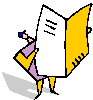 Konsep Mutu
Pendidikan tinggi di perguruan tinggi dinyatakan bermutu atau berkualitas, apabila

1. Perguruan tinggi mampu menetapkan dan mewujudkan visinya melalui pelaksanaan misinya (aspek deduktif)

2. Perguruan tinggi mampu memenuhi kebutuhan stakeholders (aspek induktif), berupa
Kebutuhan kemasyarakatan (societal needs) 
Kebutuhan dunia kerja (industrial needs) 
Kebutuhan profesional (professional needs)
Model SMM ISO 9001:2008
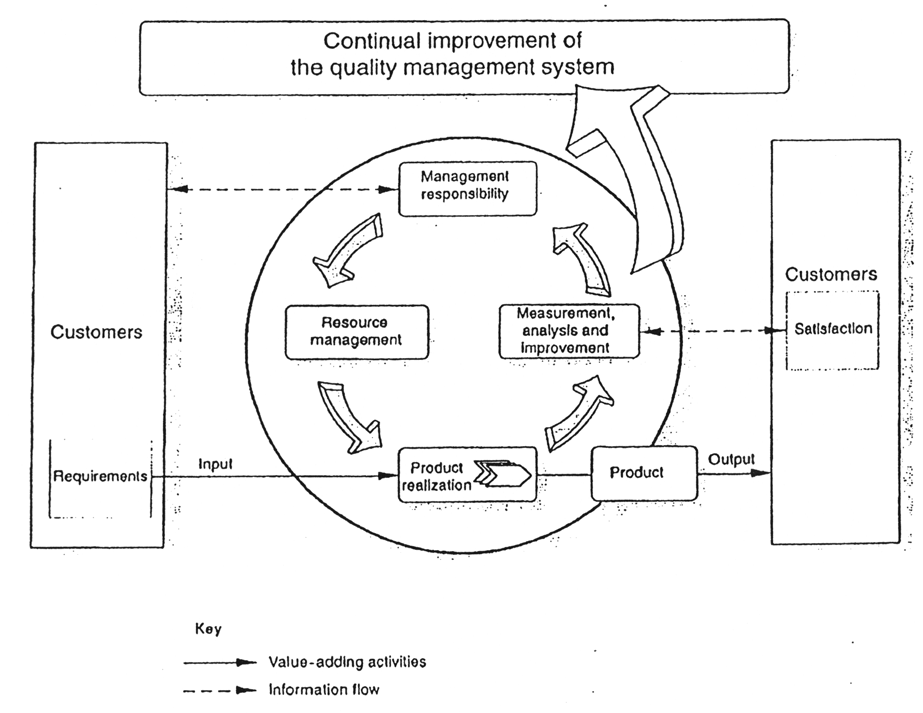 Tatapamong yang baik
Tata pamong adalah tatakelola dari lembaga untuk dapat mencapai visi organisasi sesuai dengan standar yang telah ditetapkan
mengapa perlu berkualitas?.
(Dia yang menciptakan mati dan hidup, untuk menguji kamu, siapa diantara kamu yang lebih baik amalannya. Dan DIA maha perkasa lagi maha pengampun (Q.S. Al Mulk 2)
Siapa yang merubah agar bermutu?
“Dan hendaklah ada di antara kamu segolongan umat yang menyeru kepada kebajikan, menyuruh kepada yang makruf dan mencegah dari yang munkar; merekalah orang-orang yang beruntung.” (QS Ali Imran [3]: 104)
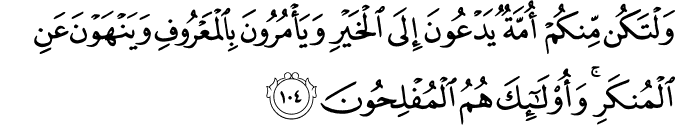 Imam Muslim dalam kitab Shahih-nya meriwayatkan dengan sanadnya dari Abu Sa’id Al Khudri RA, ia berkata, “Aku mendengar Rasulullah SAW bersabda,
مَنْ رَأَى مِنْكُمْ مُنْكَرًا فَلْيُغَيِّرْهُ بِيَدِهِ فَإِنْ لَمْ يَسْتَطِعْ فَبِلِسَانِهِ فَإِنْ لَمْ يَسْتَطِعْ فَبِقَلْبِهِ وَذَلِكَ أَضْعَفُ الْإِيمَانِ
“Barangsiapa di antara kalian yang melihat suatu kemungkaran, maka hendaklah ia mengubahnya dengan tangannya. Kalau ia tidak mampu (dengan tangannya), maka dengan lisannya. Kalau ia tidak mampu (dengan lisannya), maka dengan hatinya dan itu adalah selemah-lemahnya iman.”
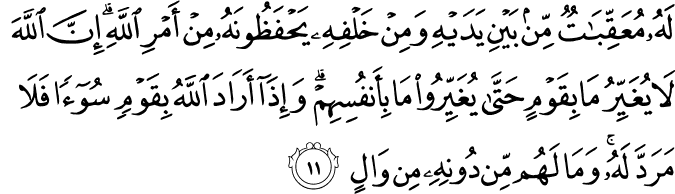 Bagi manusia ada malaikat-malaikat yang selalu mengikutinya bergiliran, di muka dan di belakangnya, mereka menjaganya atas perintah Allah. Sesungguhnya Allah tidak merubah keadaan sesuatu kaum sehingga mereka merubah keadaan yang ada pada diri mereka sendiri. Dan apabila Allah menghendaki keburukan terhadap sesuatu kaum, maka tak ada yang dapat menolaknya; dan sekali-kali tak ada pelindung bagi mereka selain Dia              (Ar raad: 11)
Sistem Penjaminan Mutu
Definisi Sistem Penjaminan Mutu
Sistem  adalah komponen dari input, proses dan output serta komponen  lain yang saling mempengaruhi
Penjaminan mutu adalah organisasi menjamin tentang kualitas sistem
Kualitas adalah sesuai kebutuhan pelanggan
Definisi
Pengelolaan  mutu dari input-proses dan output
environment
Proses
output
input
Berfikir sistem
Unsur Mutu SPMPT
Pihak-2
Terkait / Pelanggan
(Stakeholders)
Proses
Masukan
Keluaran
Silabus/RPKPS- Mahasiswa- Pengajar- Piranti dan    Peralatan- Lingkungan- Anggaran- Dokumen- Peraturan- dll.
Proses pembelajaran,- riset,  
Pengabdian
administrasi 
Suasana akademik  - Layanan   lab. Perpustk. - dll.
Institusi Pendidikan   Tinggi- Pasar Tenaga Kerja- Orang Tua    Mahasiswa- Pemerintah- Mahasiswa,- dll.
Lulusan
 pelacakan
Pengertian JAMINAN MUTU
Memastikan bahwa semua karakteristik dan kinerja sesuai dengan standar/harapan/persyaratan melalui:
Rencana
DOKUMEN
Tindak lanjut
realisasi
AUDIT
Penjaminan mutu, ISO 9001:2008
5.5.2. Wakil manajemen
Manajemen puncak harus menunjuk seorang anggota manajemen, yang diluar tanggung jawab yang lain, harus memiliki tanggung jawab dan wewenang yang didalamnya termasuk :

memastikan proses yang diperlukan ditetapkan, diimplementasikan dan dipelihara
melaporkan pada manajemen puncak tentang kinerja sistem manajemen mutu dan perbaikan yang diperlukan, dan
memastikan peningkatan kesadaran akan persyaratan pelanggan diseluruh organisasi
Wakil manajemen
Direktur membuat keputusan tentang keberadaan lembaga penjaminan mutu, atau sistem penjaminan mutu (SPI) atau bentuk lain untuk dapat menjalankan sistem penjaminan mutu dengan baik. 
 Salah satu staf  ditunjuk oleh direktur sebagai wakil direktur bidang manajemen yang disebut QMR (Quality Management Representatif) yang memiliki tanggung jawab dan wewenang tersendiri.
Ketua penjaminan mutu  dapat juga disebut  QMR yang mempunyai tugas dan tanggungjawab:
Menyiapkan  pedoman mutu
Fasilitator dalam tinjauan perubahan pedoman mutu
Mengkoordinasi  penyusunan rencana strategis
Mengkoordinasi penyususan perencanaan tahunan
Memastikan   proses   yang     diperlukan    untuk    implementasi sistem manajemen mutu ditetapkan, diimplementasikan dan dipelihara
lanjutan
Melaporkan pada direktur tentang kinerja sistem manajemen mutu dan perbaikan yang diperlukan .
Memastikan  peningkatan kesadaran akan persyaratan pelanggan di organisasi. 
Melakukan sosialisasi atas kebutuhan-kebutuhan pelanggan, kepada seluruh   jajaran dalam lembaga.
Menjadi penghubung dengan pihak luar organisasi yang berkaitan dengan Sistem Manajemen Mutu.
Mengkoordinasi pelaksanaan tinjauan manajemen
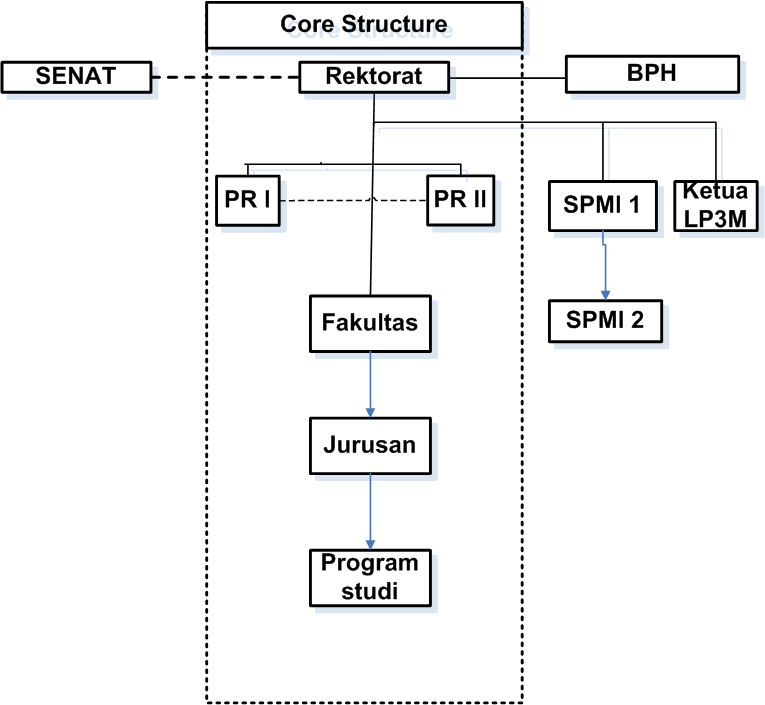 Struktur SPMI
Struktur organisasi di lembaga penjaminan mutu, dapat berupa 
ketua  penjaminan mutu, 
sekretaris penjaminan mutu, 
sub. dokumen control 
dan sub team auditor. 
pengembangan
Struktur organisasi lembaga penjaminan mutu
Apa  yang harus diperbaiki?
Hari ini harus lebih baik
Kualitas  Unggul
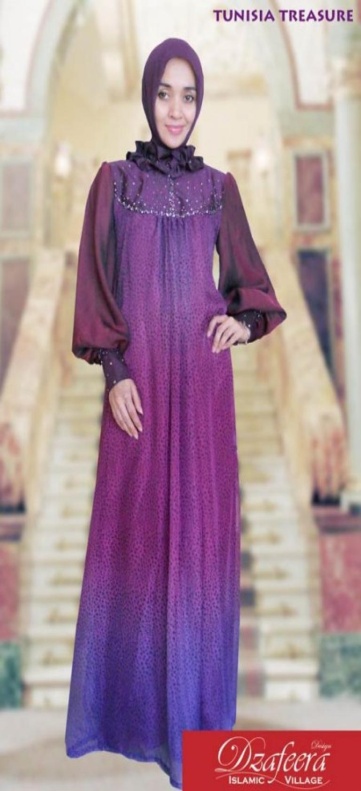 Kualitas 1
Kualitas 2
Kualitas  3
Tata kelola organisasi
Model sistem mutu
5.5.2. Wakil manajemen
Manajemen puncak harus menunjuk seorang anggota manajemen, yang diluar tanggung jawab yang lain, harus memiliki tanggung jawab dan wewenang yang didalamnya termasuk :

memastikan proses yang diperlukan ditetapkan, diimplementasikan dan dipelihara
melaporkan pada manajemen puncak tentang kinerja sistem manajemen mutu dan perbaikan yang diperlukan, dan
memastikan peningkatan kesadaran akan persyaratan pelanggan diseluruh organisasi
Wakil manajemen
Direktur membuat keputusan tentang keberadaan lembaga penjaminan mutu, atau sistem penjaminan mutu (SPI) atau bentuk lain untuk dapat menjalankan sistem penjaminan mutu dengan baik. 
 Salah satu staf  ditunjuk oleh direktur sebagai wakil direktur bidang manajemen yang disebut QMR (Quality Management Representatif) yang memiliki tanggung jawab dan wewenang tersendiri.
Ketua penjaminan mutu  dapat juga disebut  QMR yang mempunyai tugas dan
Menyiapkan  pedoman mutu
Fasilitator dalam tinjauan perubahan pedoman mutu
Mengkoordinasi  penyusunan rencana strategis
Ketua penjaminan mutu  dapat juga disebut  QMR yang mempunyai tugas dan tanggungjawab  (ISO 9001: 2008. 5.5.2):
Mengkoordinasi penyususan perencanaan tahunan
Memastikan   proses   yang     diperlukan    untuk    implementasi sistem manajemen mutu ditetapkan, diimplementasikan dan dipelihara
lanjutan
Melaporkan pada direktur tentang kinerja sistem manajemen mutu dan perbaikan yang diperlukan .
Memastikan  peningkatan kesadaran akan persyaratan pelanggan di organisasi.
lanjutan
Melakukan sosialisasi atas kebutuhan-kebutuhan pelanggan, kepada seluruh   jajaran dalam lembaga.
Menjadi penghubung dengan pihak luar organisasi yang berkaitan dengan Sistem Manajemen Mutu.
Mengkoordinasi pelaksanaan tinjauan manajemen
Struktur SPMI
Struktur organisasi di lembaga penjaminan mutu, dapat berupa 
ketua  penjaminan mutu, 
sekretaris penjaminan mutu, 
sub. dokumen control 
dan sub team auditor. 
pengembangan
Struktur organisasi lembaga penjaminan mutu
Prinsip sistem  mutu
Adanya peningkatan terus menerus, target jelas
Catat / rencanakan apa yang akan dilakukan
Catat/ tulis laporan apa yang telah dilakukan
Adanya kontrol yang ketat
selesai